第６回　相続セミナー
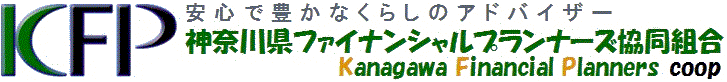 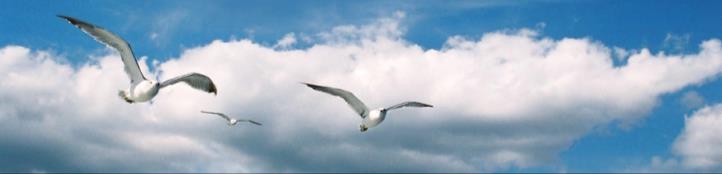 ～１％引下げ終了～
　　　それでもやはり安心有利
「フラット３５Ｓ」
ファイナンシャルプランナーが提案する相続税大幅増税に備える３D対策

～もしかして、あなたも…オムニバス形式による相続対策と心の準備～
2月8日（日）  １３：0０～１5：００
神奈川県ファイナンシャルプランナーズ協同組合 　横浜教室
　                         　　　（横浜市神奈川区鶴屋町２－２１－８　第１安田ビル７階）
　　　　　　　　 　　 　　　　　  ＪＲ横浜駅西口　徒歩５分　  info@fp-kanagawa.com
横浜
駅近５分
無料セミナー
以下の様なことでお悩みの方・お困りの方…是非お待ちしております
・自分にどれだけの相続税がかかるのか心配
・いつまでに税金（相続税）を納めなければならないのか分からない
・（自分が亡き後）残された家族がもめないで円満にいてほしい
・自分の人生を振り返った思い出を残したい
・出来るだけ多く財産を家族に残してあげたい
《オムニバス形式による相続セミナー》
基調講演：相続税税制改正の内容解説　滝田知一（総合司会）
相続財産を守る：保険対策　佐藤博信、不動産対策　松本道明
自分の想いを伝える：相続税概算自動計算機能付エンディングノート　岩崎康之
予約先着15名
申込締切：2月5日（木）
主催：神奈川県ファイナンシャルプランナーズ
　　　　協同組合

神奈川県ファイナンシャルプランナーズ協同組合は中小企業等協同組合法を根拠法とする事業協同組合です。内部の組合員と経済行為を行うだけで外部の第三者と取引を行わない非営利の団体です。非営利団体という意味では、特定非営利活動（NPO）法人と類似の団体です！（生産協同組合としての企業組合に営利性があるので中協法には一般的に非営利を謳えないだけで、利用協同組合としての事協は歴とした非営利団体です。中協5条1項4号で出資配当をするときは出資配当の上限が制限されています。）
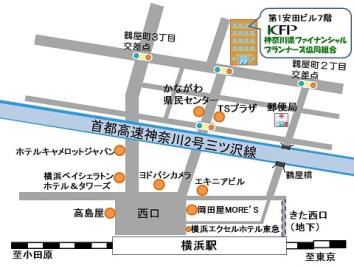 〈お申込み・お問合せは裏面へ〉
“セミナー”　お申込み方法
ファイナンシャルプランナーが提案する相続税大幅増税に備える３D対策
　　開催日：平成27年2月8日（日）
　　開催時間：13：00　～　15：00
　　会場：神奈川県ファイナンシャルプランナーズ協同組合　横浜教室
　　　　　　　　　　　　　　　　　　　　　（横浜市神奈川区鶴屋町２－２１－８　第１安田ビル７階）
お申込みは以下の４つの方法いづれかで、
　　　　　　　 　　　     045-315-0121　（電話受付時間　9時～17時、土日祝日を除く）
　　　　　　　　　　      http://www.fp-kanagawa.com/　にアクセス
　　　　　　　　　　      以下の欄にご記入の上　045-315-0122  まで送信
　　　　　　　　　　     info@fp-kanagawa.com  宛てに以下の項目を送信
電話の場合
ホームページから
ＦＡＸの場合
Ｅメールの場合
申込締切
2月5日（木）
FAX送信用紙　０４５－３１５－０１２２
お問い合わせは
神奈川県ファイナンシャルプランナーズ協同組合　
〒221-0835 横浜市神奈川区鶴屋町2-21-8 　第１安田ビル7階
TEL:   045-315-0121　　   FAX:   045-315-0122
URL:   http://www.fp-kanagawa.com
E-Mail:   info@fp-kanagawa.com